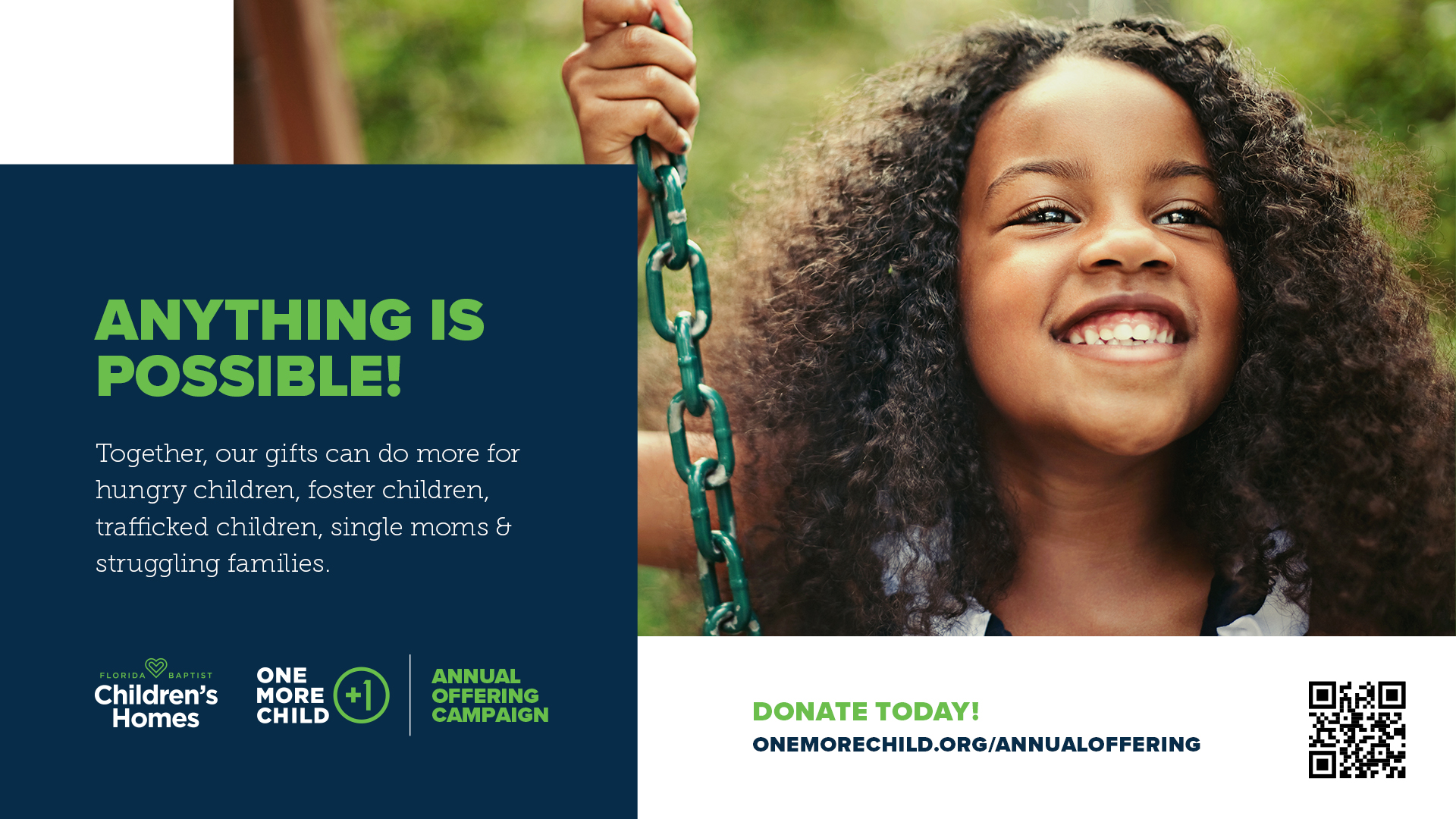 QR code will need to be recreated based on 2021 page. Please send URL.
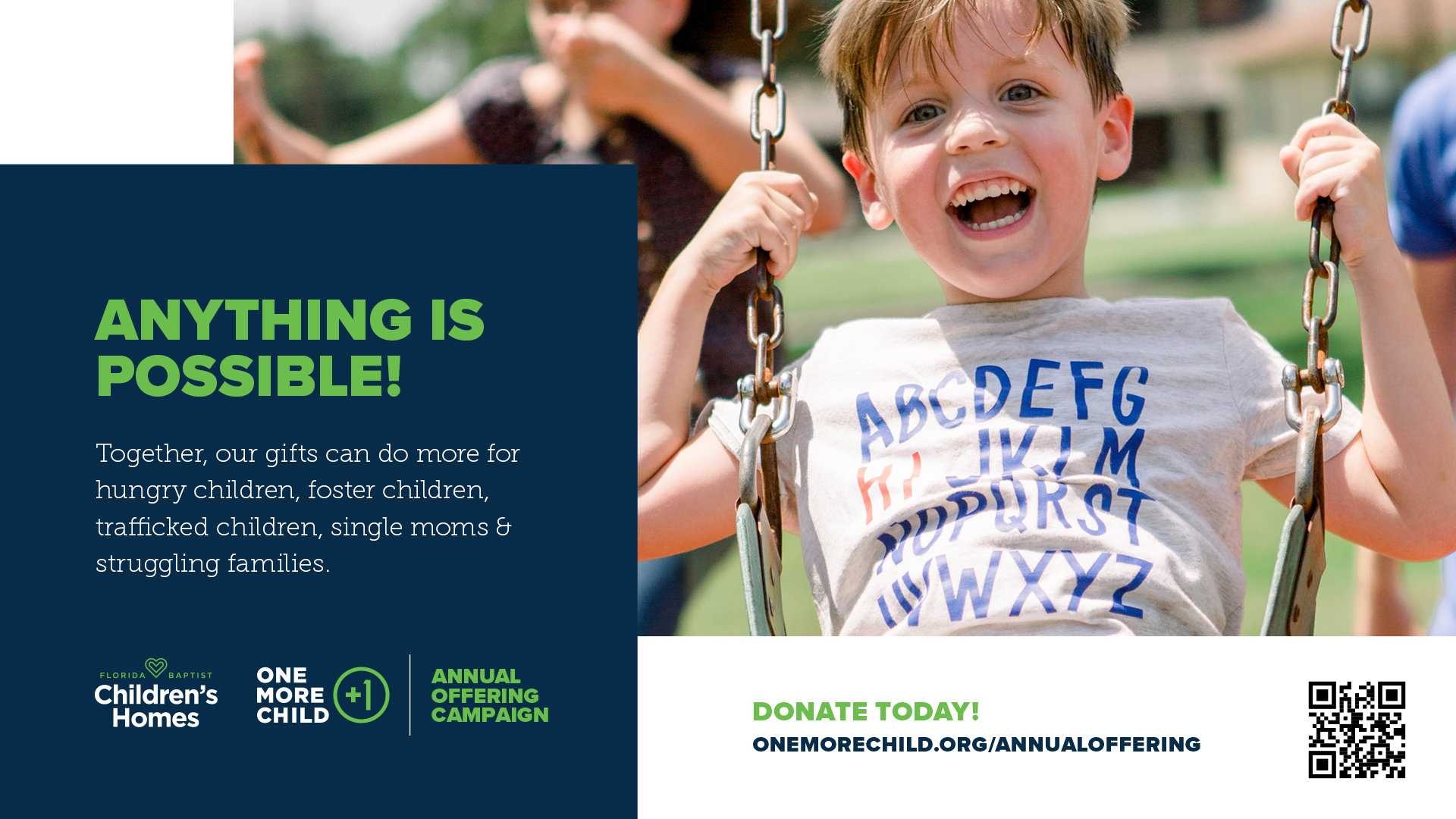 QR code will need to be recreated based on 2021 page. Please send URL.